Prefixes
and
Suffixes
A prefix is a word part added to the beginning of a root word.
A prefix changes the meaning of a word.
A suffix is a word part added to the end of a root word.
A suffix also changes the meaning of a word.
Prefixes We Know
Examples
im- not
in- not
bi- two
non- not
dis- not or opposite of
improper
incomplete
bicycle
nonstop
disagree
Suffixes We Know
Examples
-er one who
-or  one who
-less  without
-able, -ible  can be
farmer
actor
useless
buildable
reversible
Prefixes: un- mis- dis- re- pre- post- under- over-

Suffixes: -ion -less -ment -ful -ness -able -ist -ical -er -ous -cy -ance/ence -(i)ty -ate -al -ive
Randy’s bike tire was flat.  He couldn’t find the pump because the garage was in disorder.  “It’s hopeless,” said Randy.  “I’ll never make it to the soccer game on time.”
“That’s nonsense,” said his brother Jake.  “You can use my bike.”
“Gee, thanks,” said Randy, hopping on the bike.
“See, I can be likable!” said Jake with a grin.
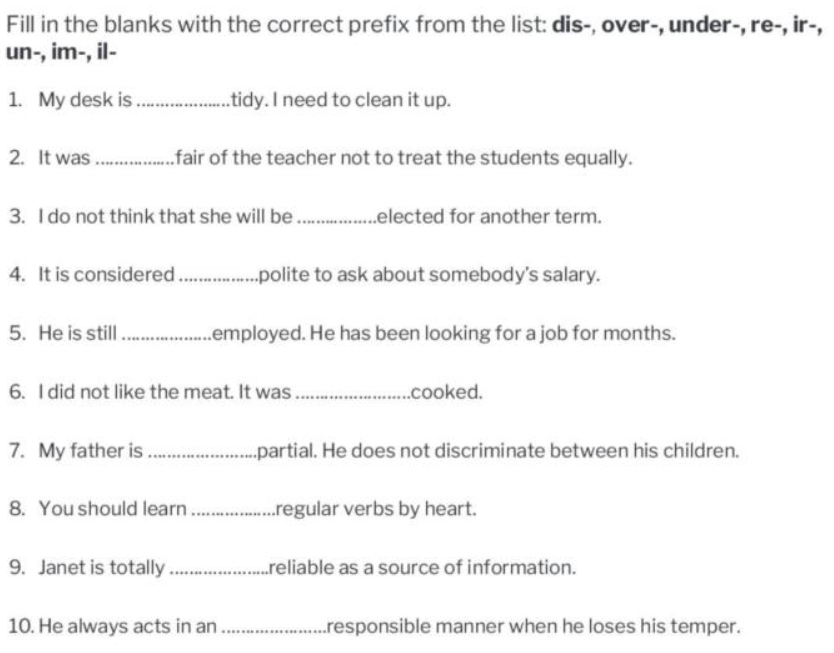 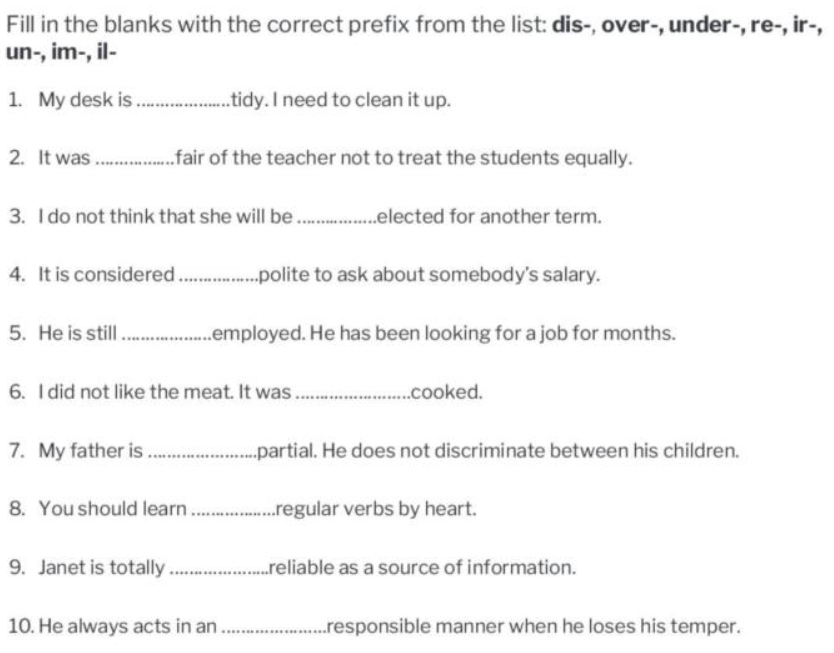 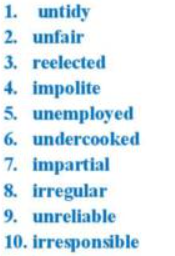 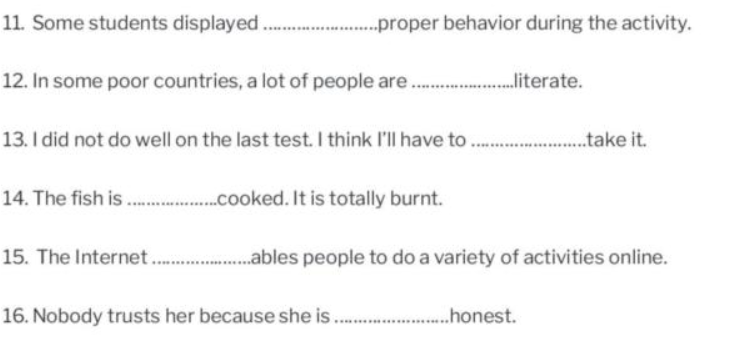 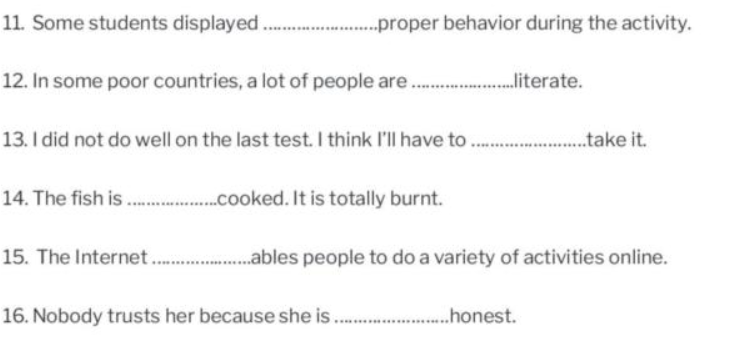 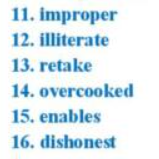 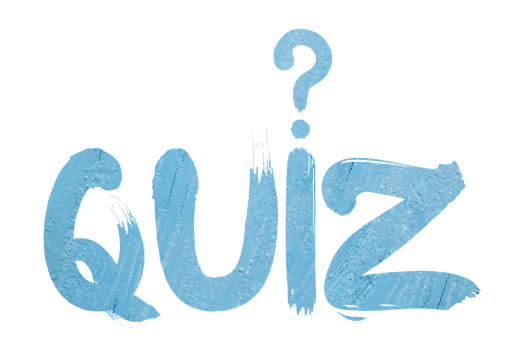 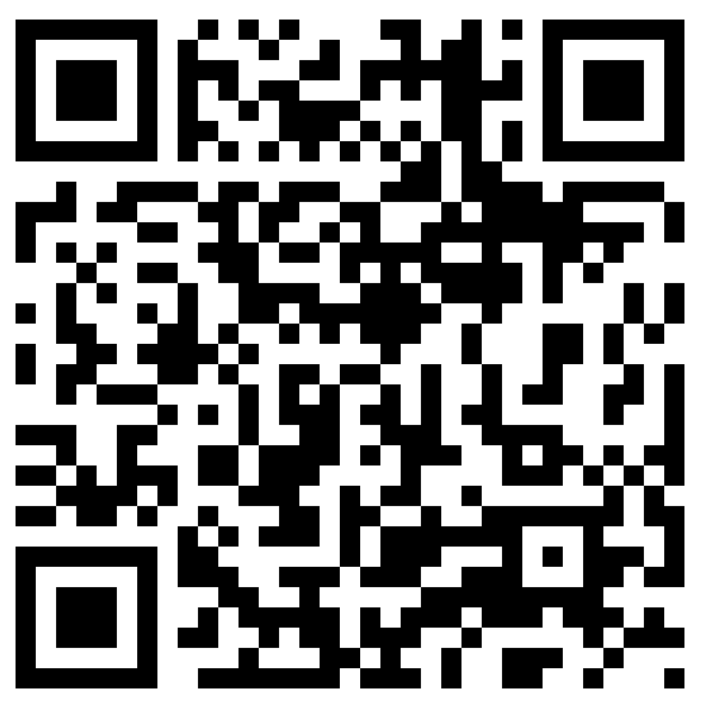